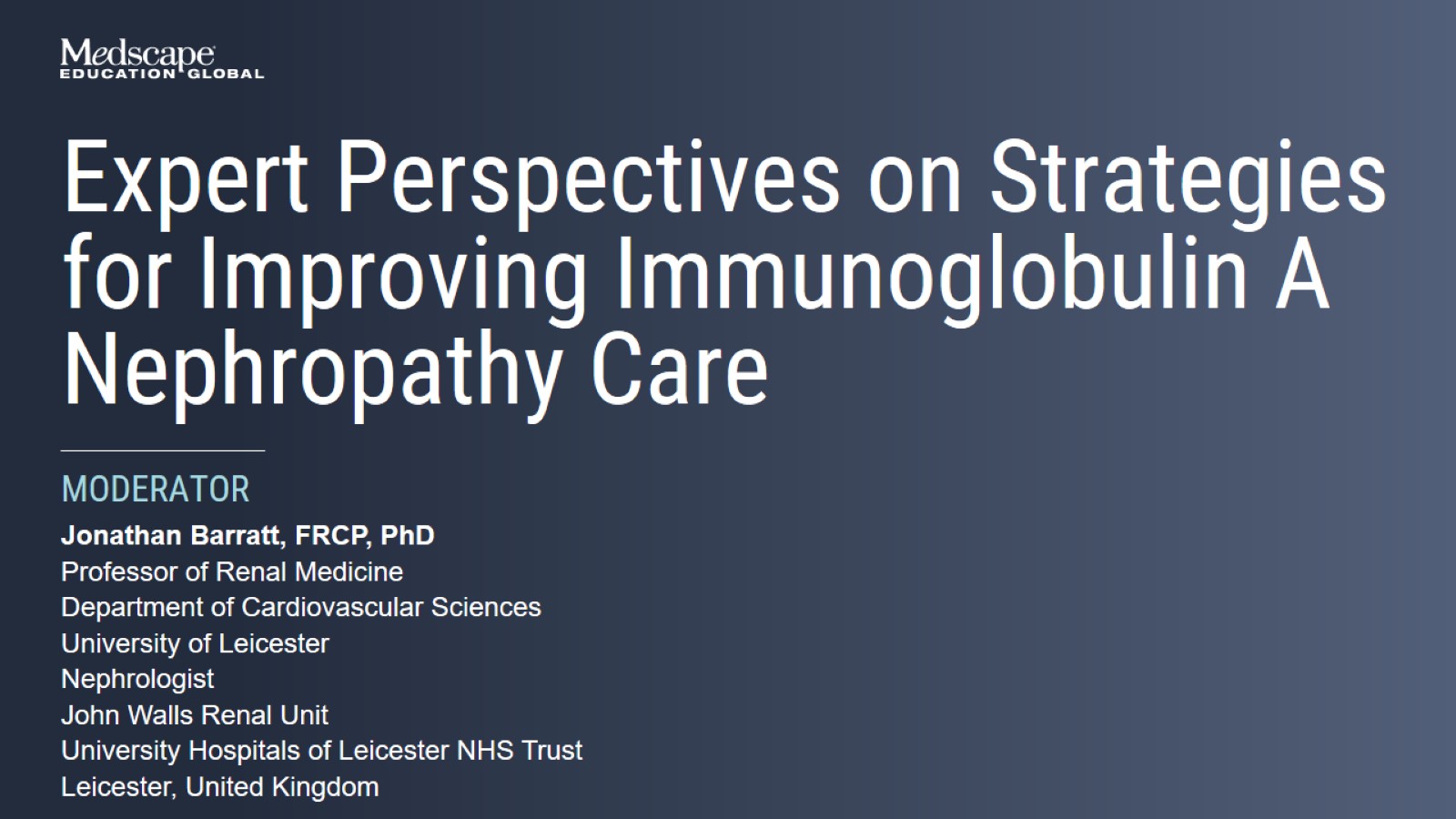 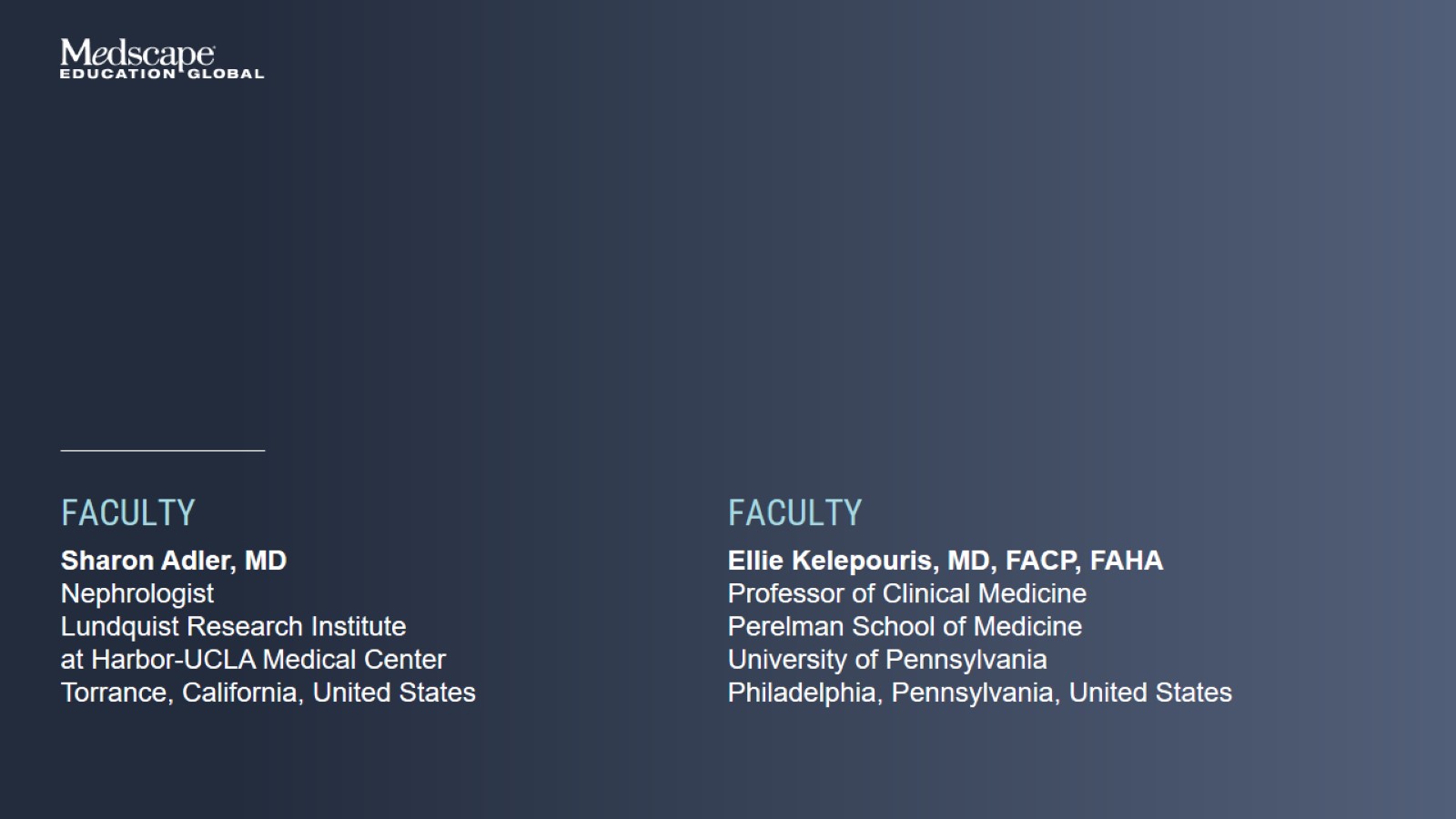 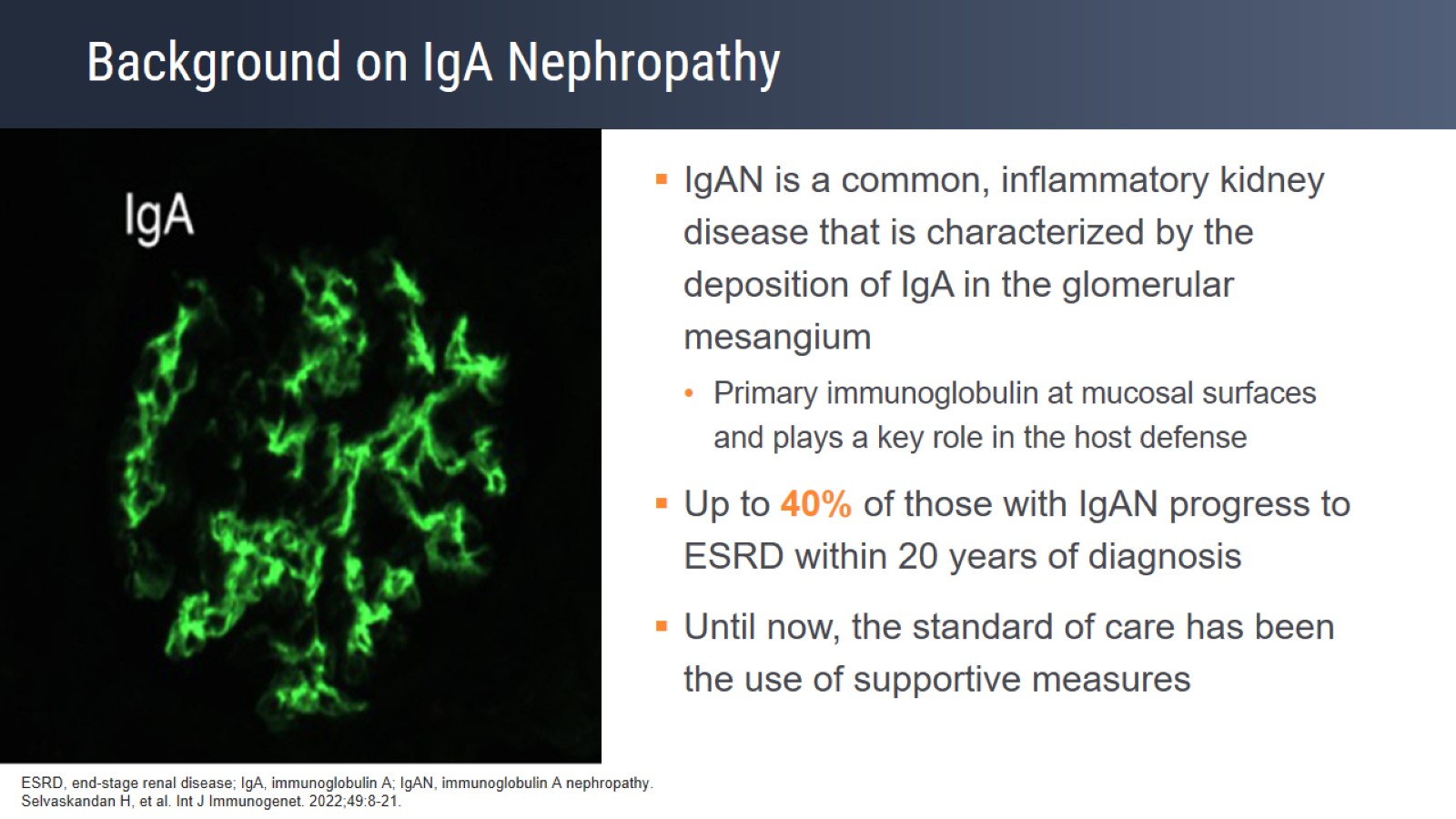 Background on IgA Nephropathy
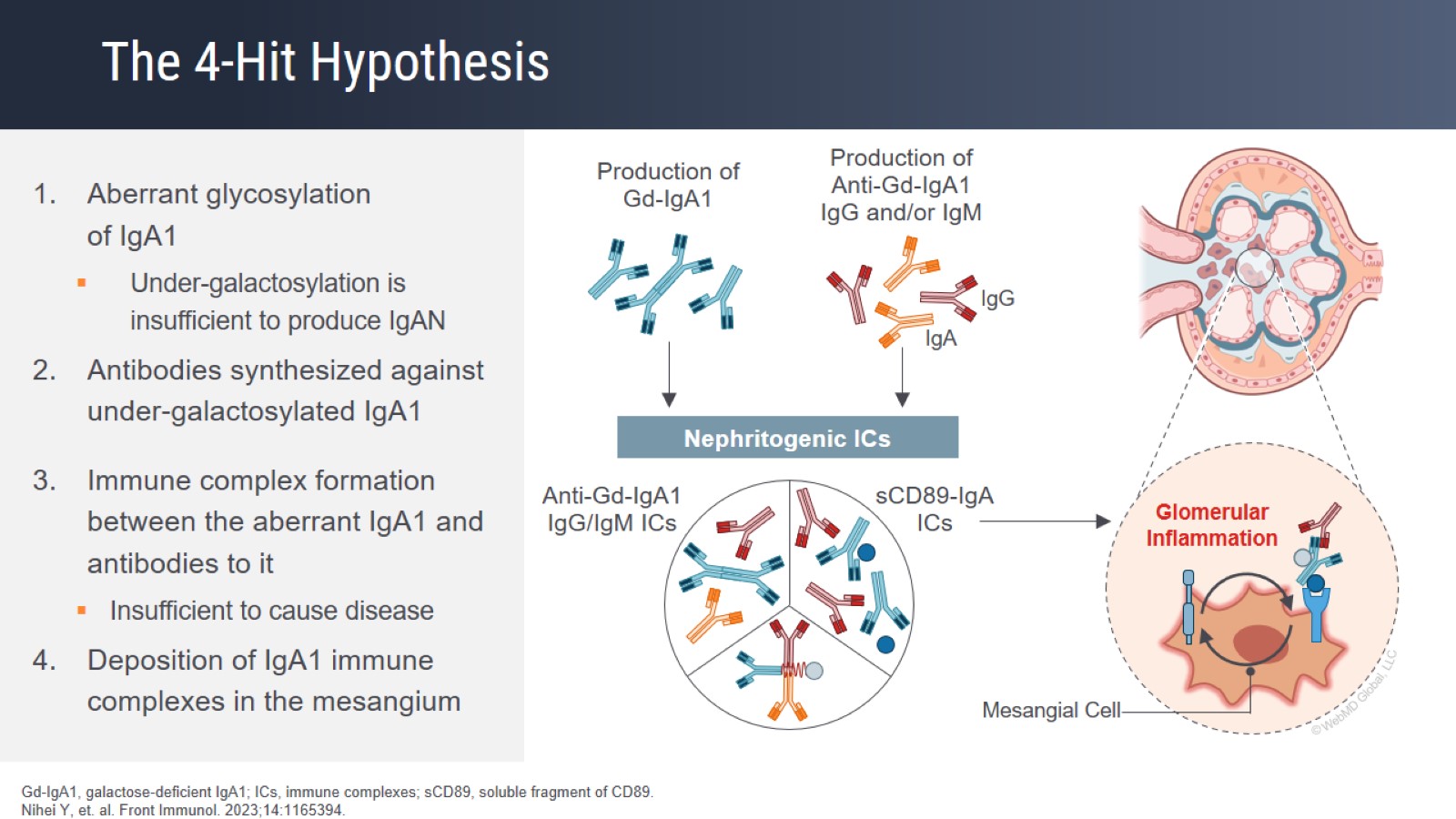 The 4-Hit Hypothesis
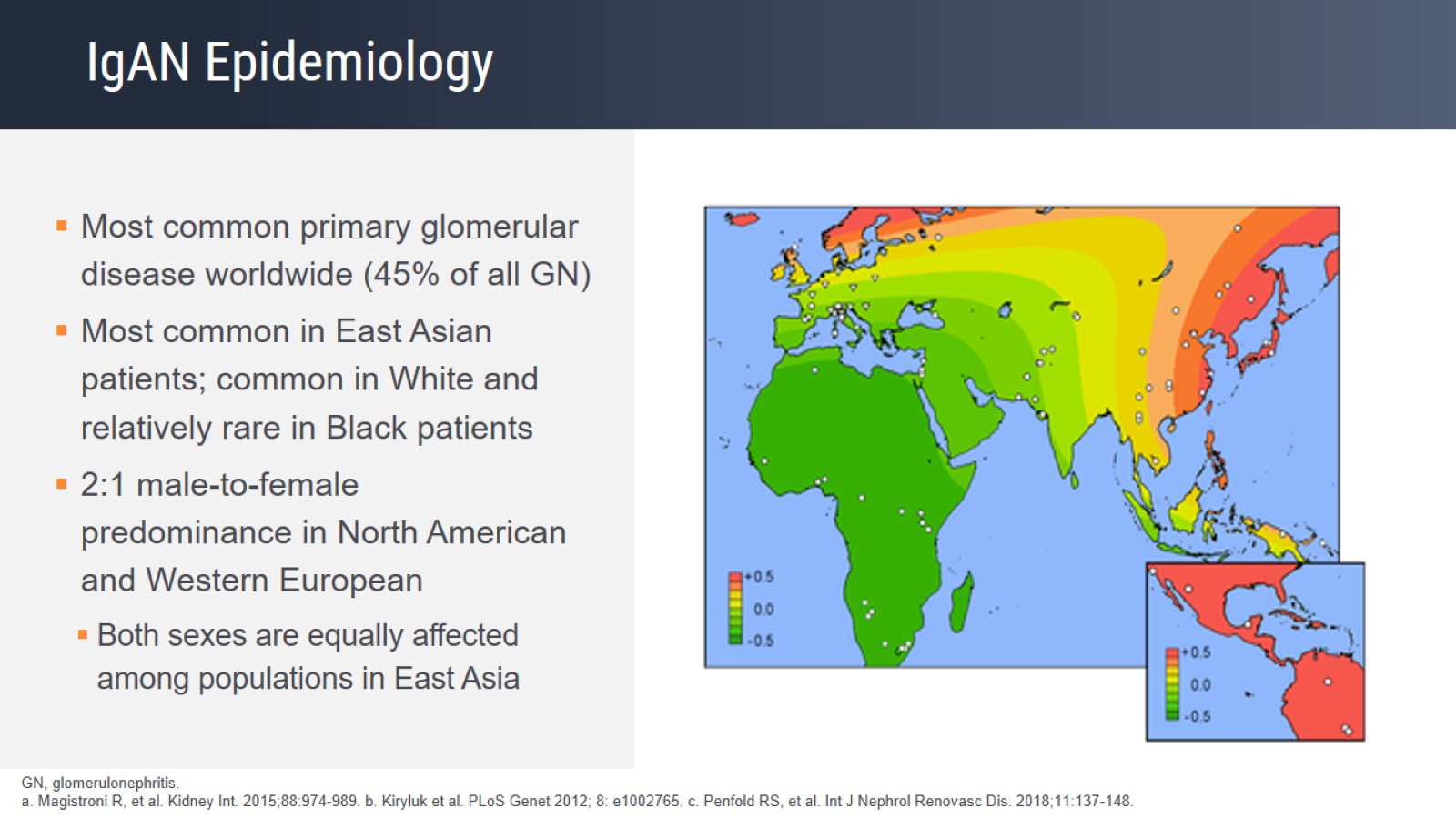 IgAN Epidemiology
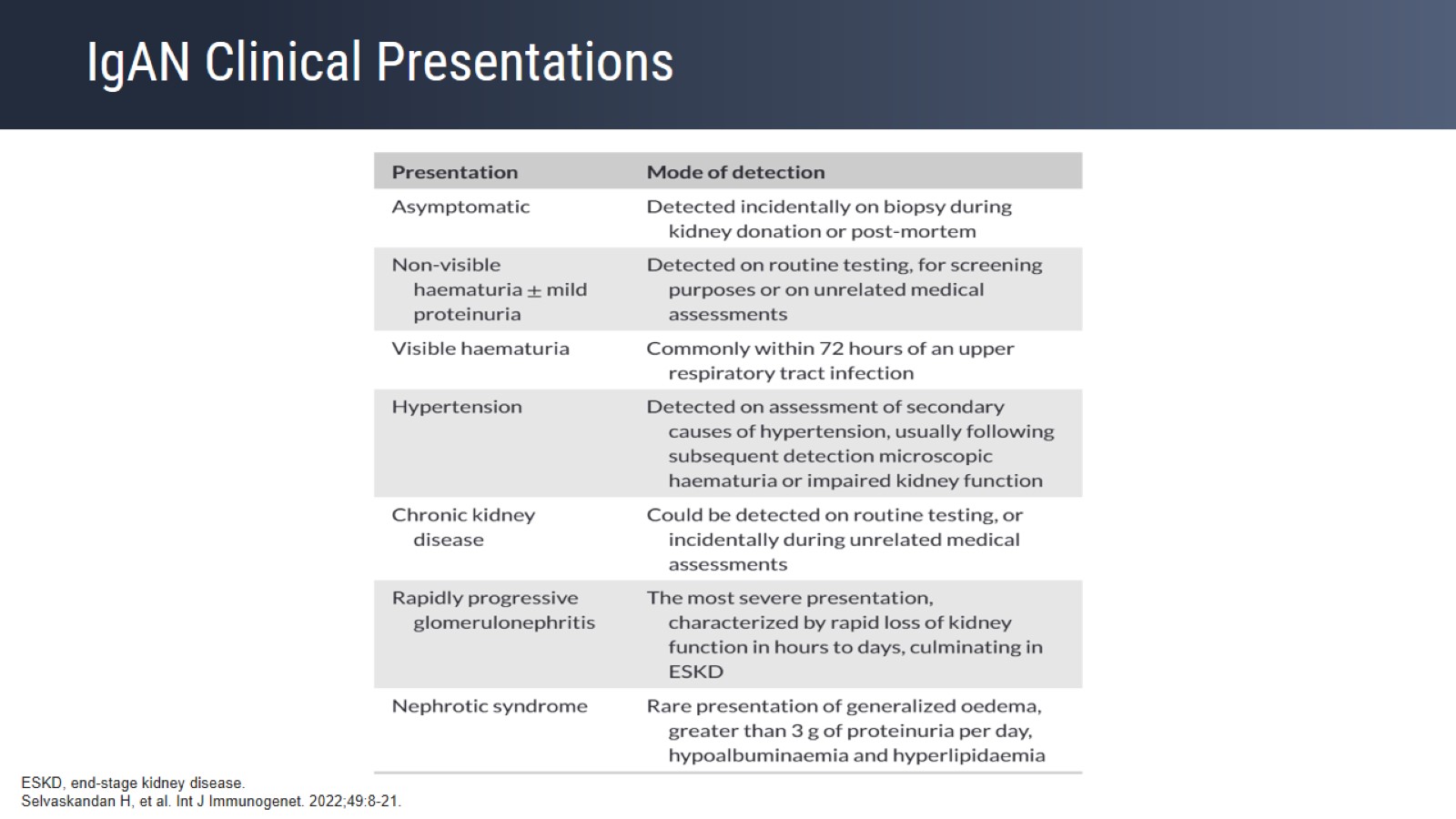 IgAN Clinical Presentations
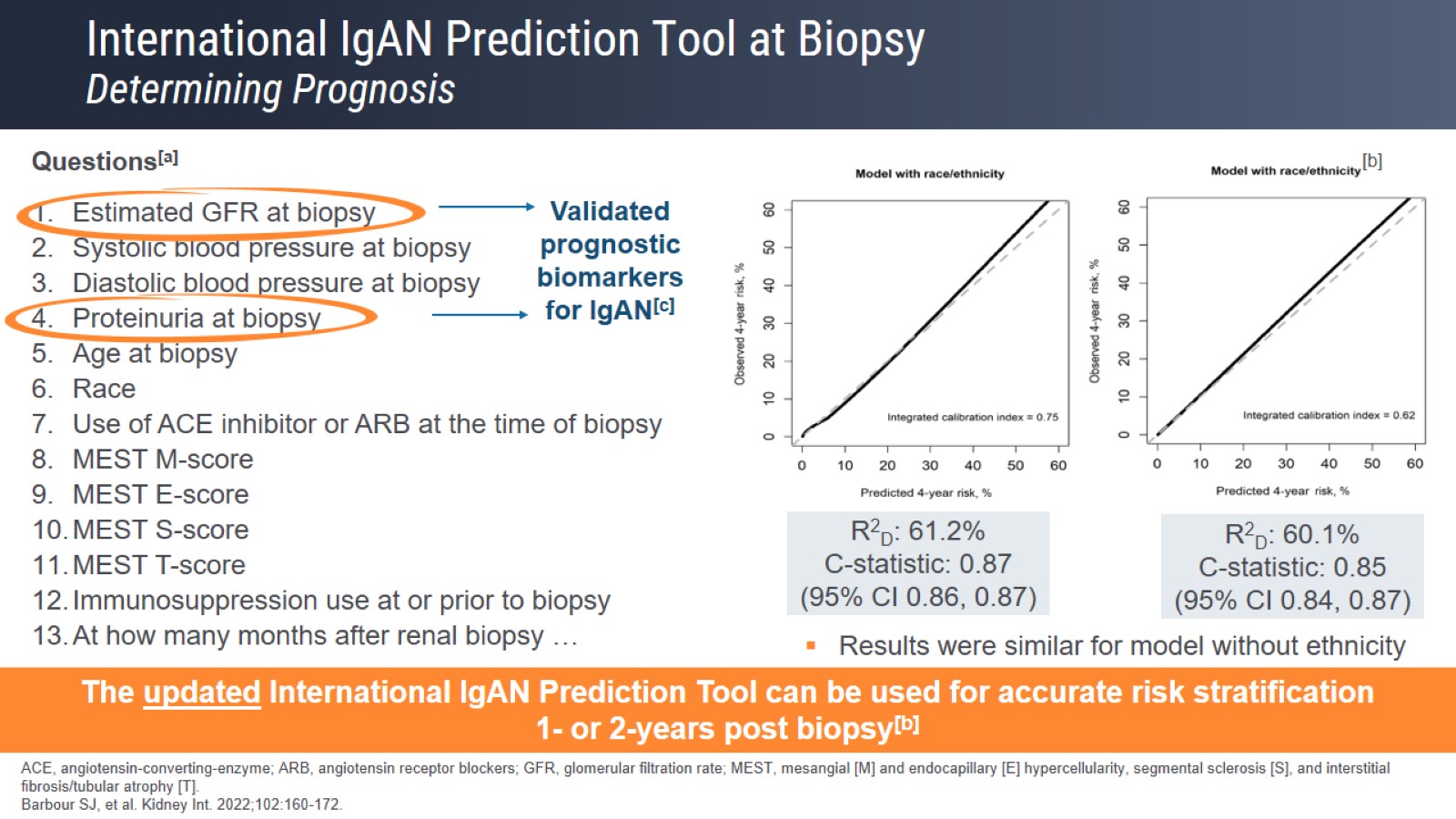 International IgAN Prediction Tool at BiopsyDetermining Prognosis
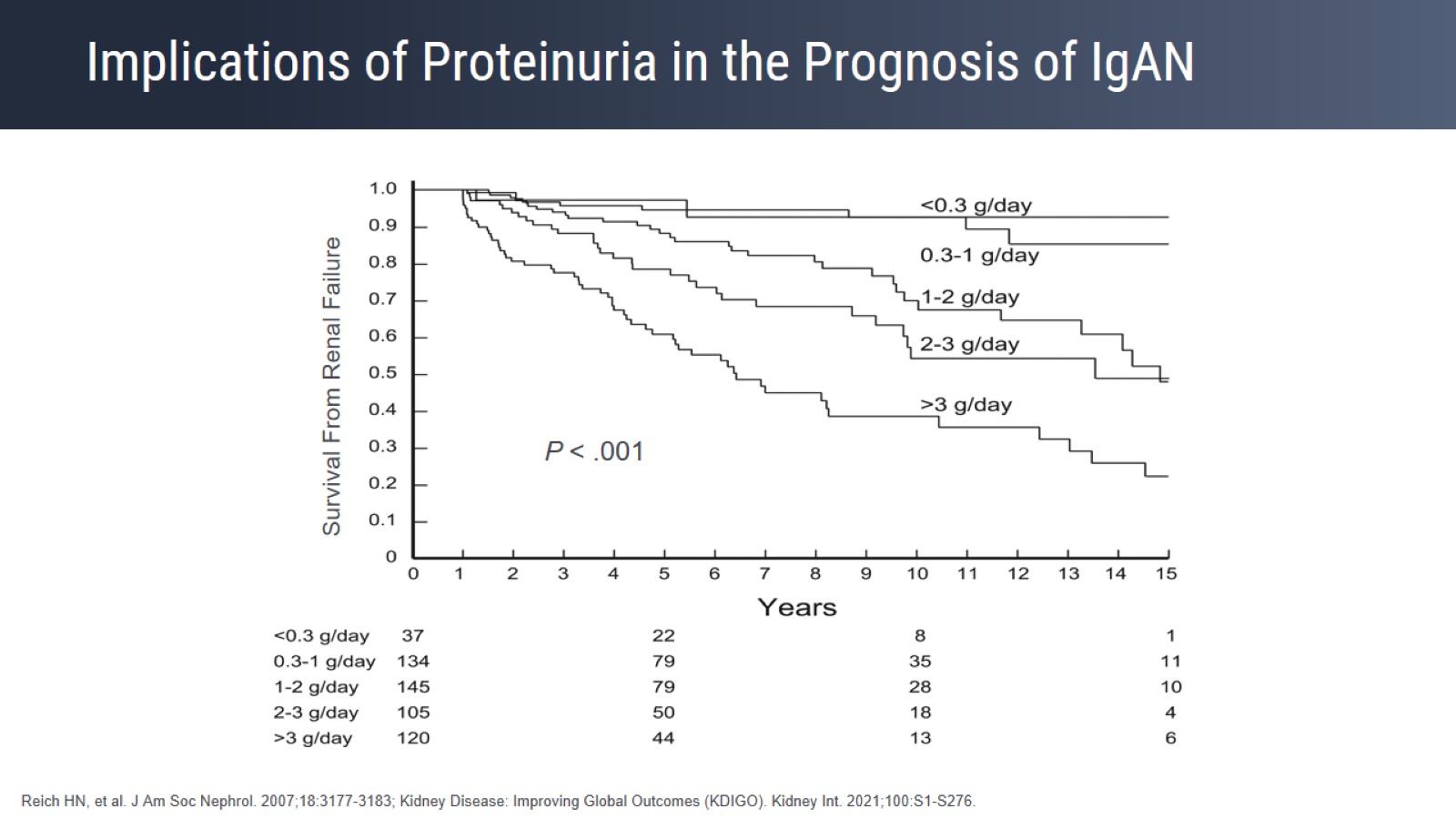 Implications of Proteinuria in the Prognosis of IgAN
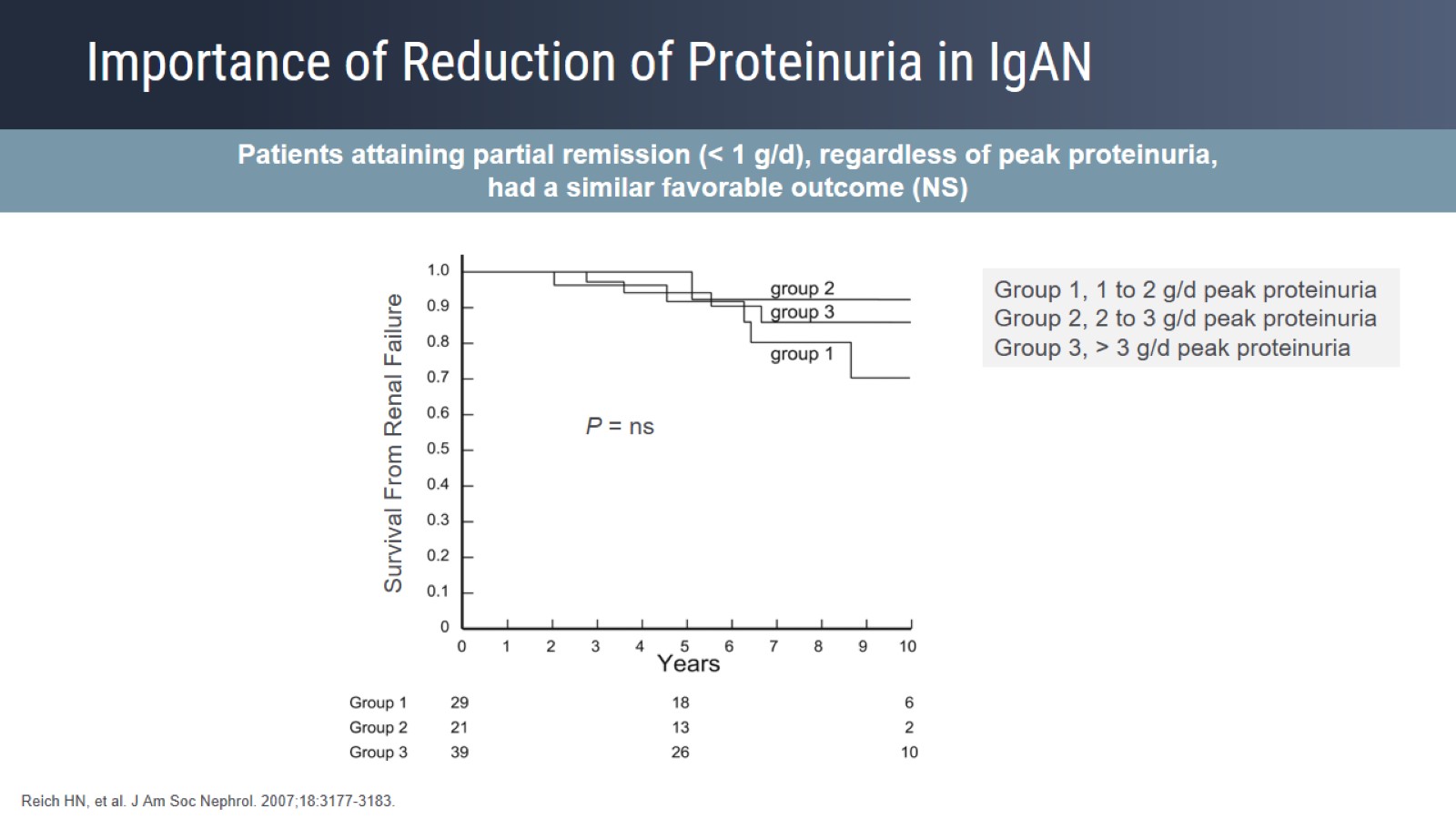 Importance of Reduction of Proteinuria in IgAN
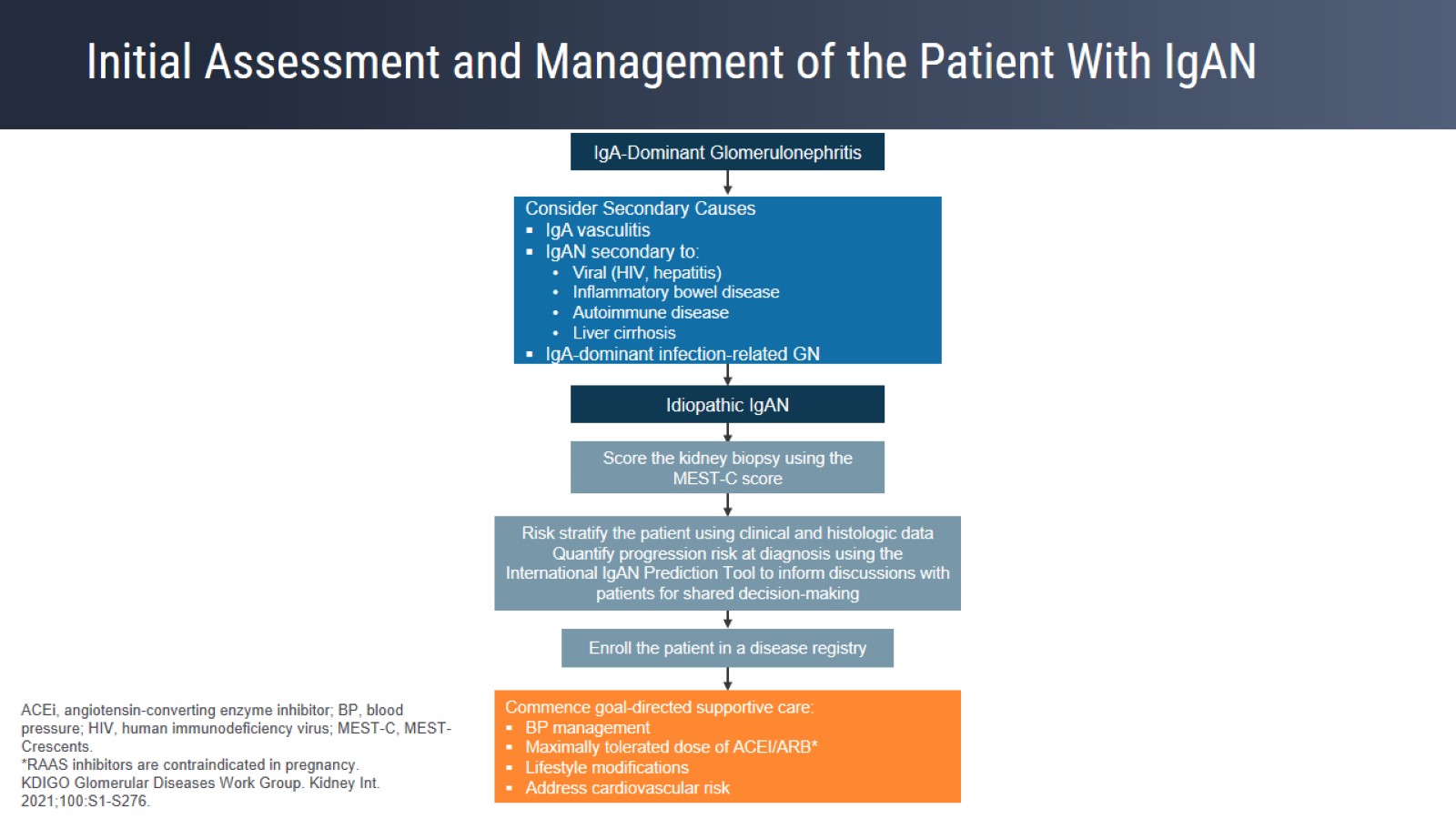 Initial Assessment and Management of the Patient With IgAN
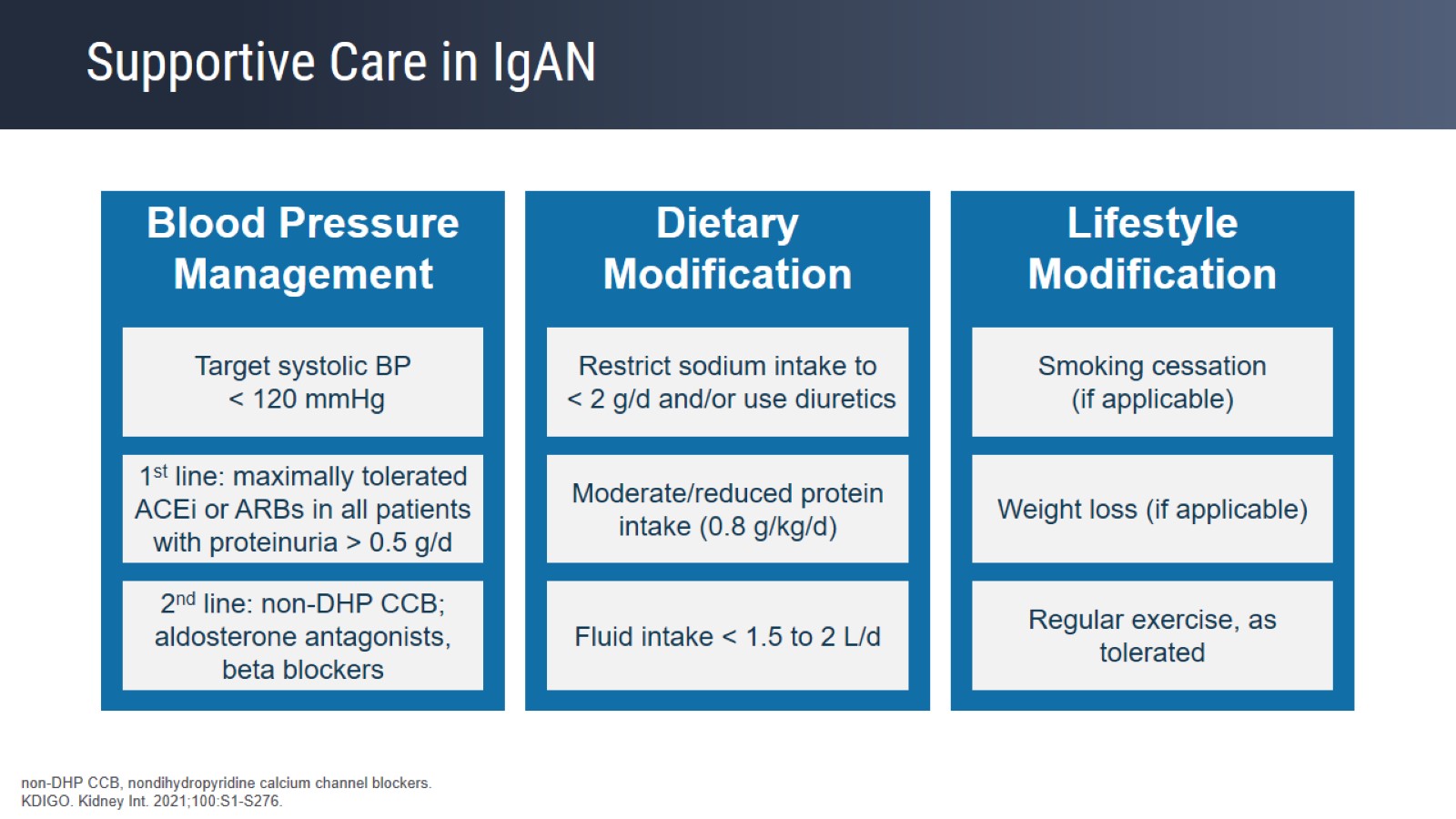 Supportive Care in IgAN
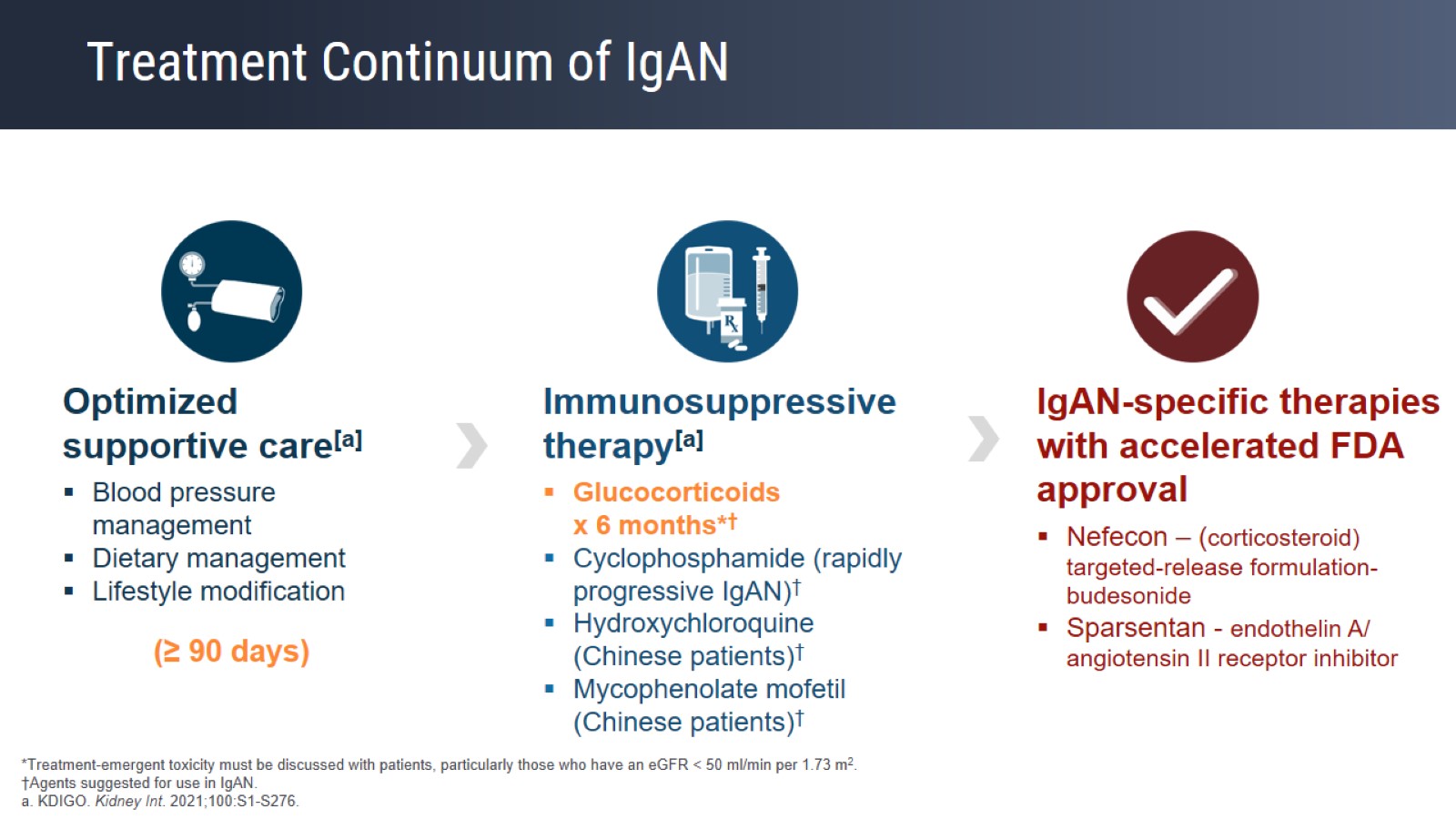 Treatment Continuum of IgAN
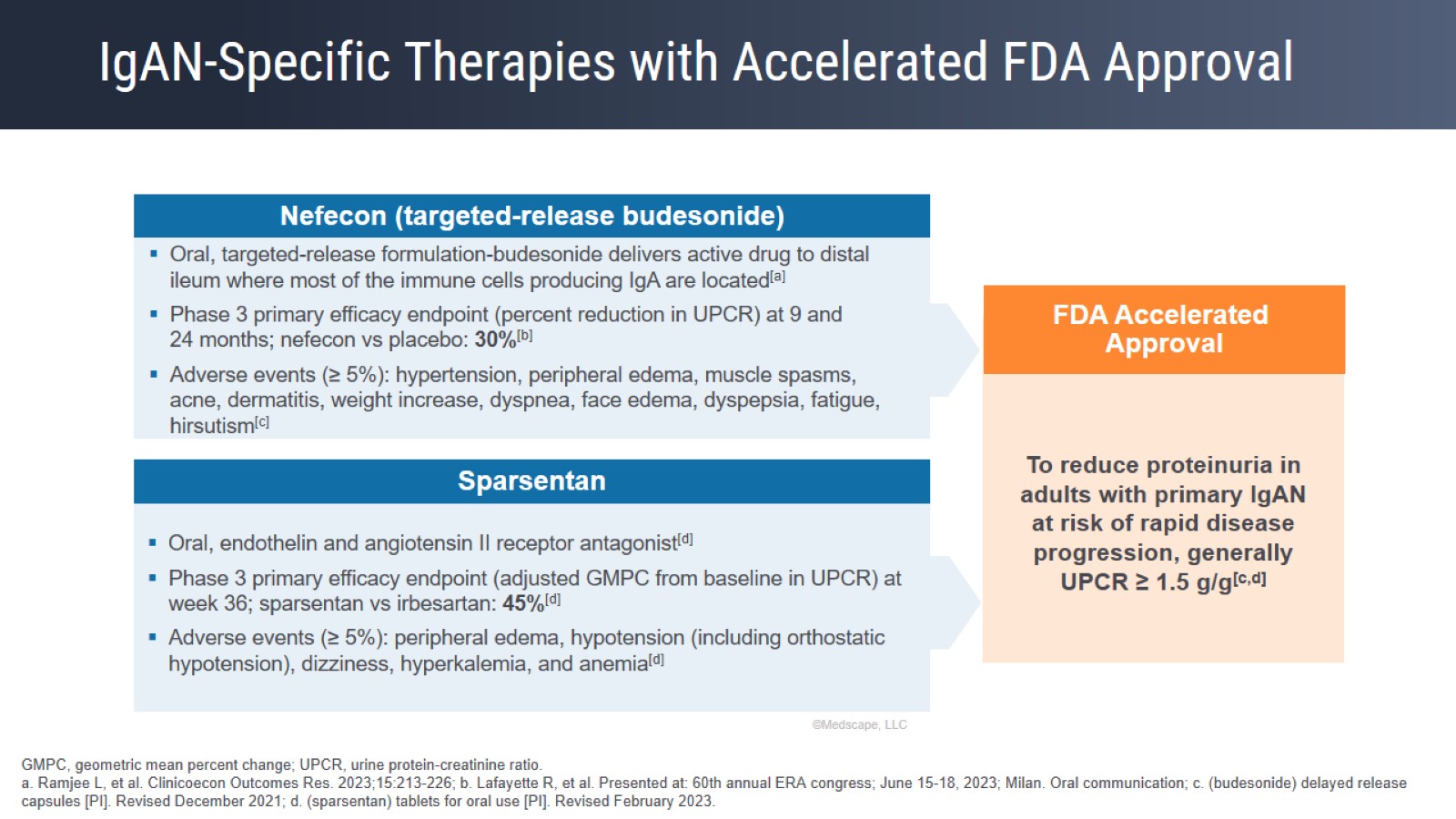 IgAN-Specific Therapies with Accelerated FDA Approval
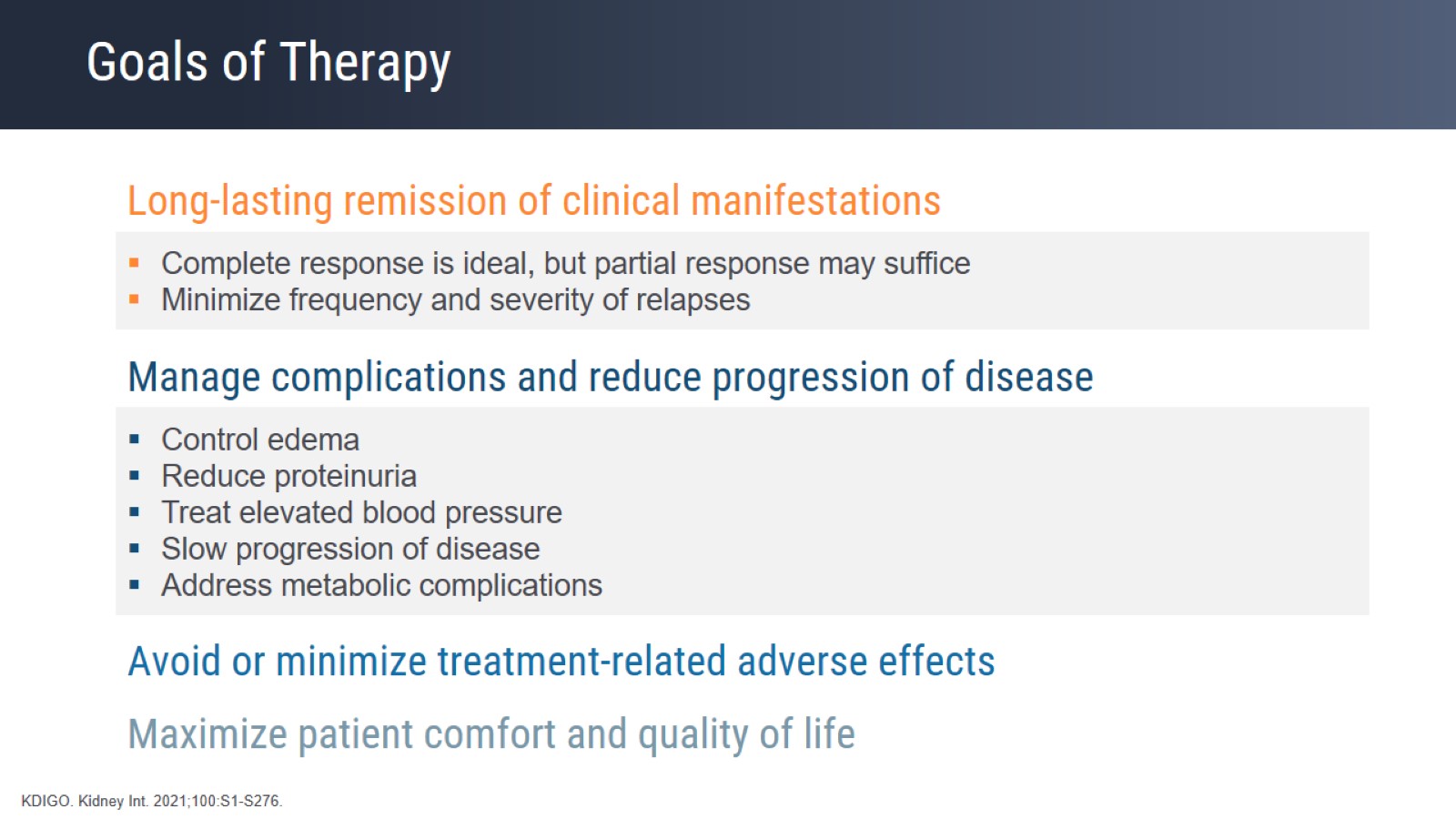 Goals of Therapy
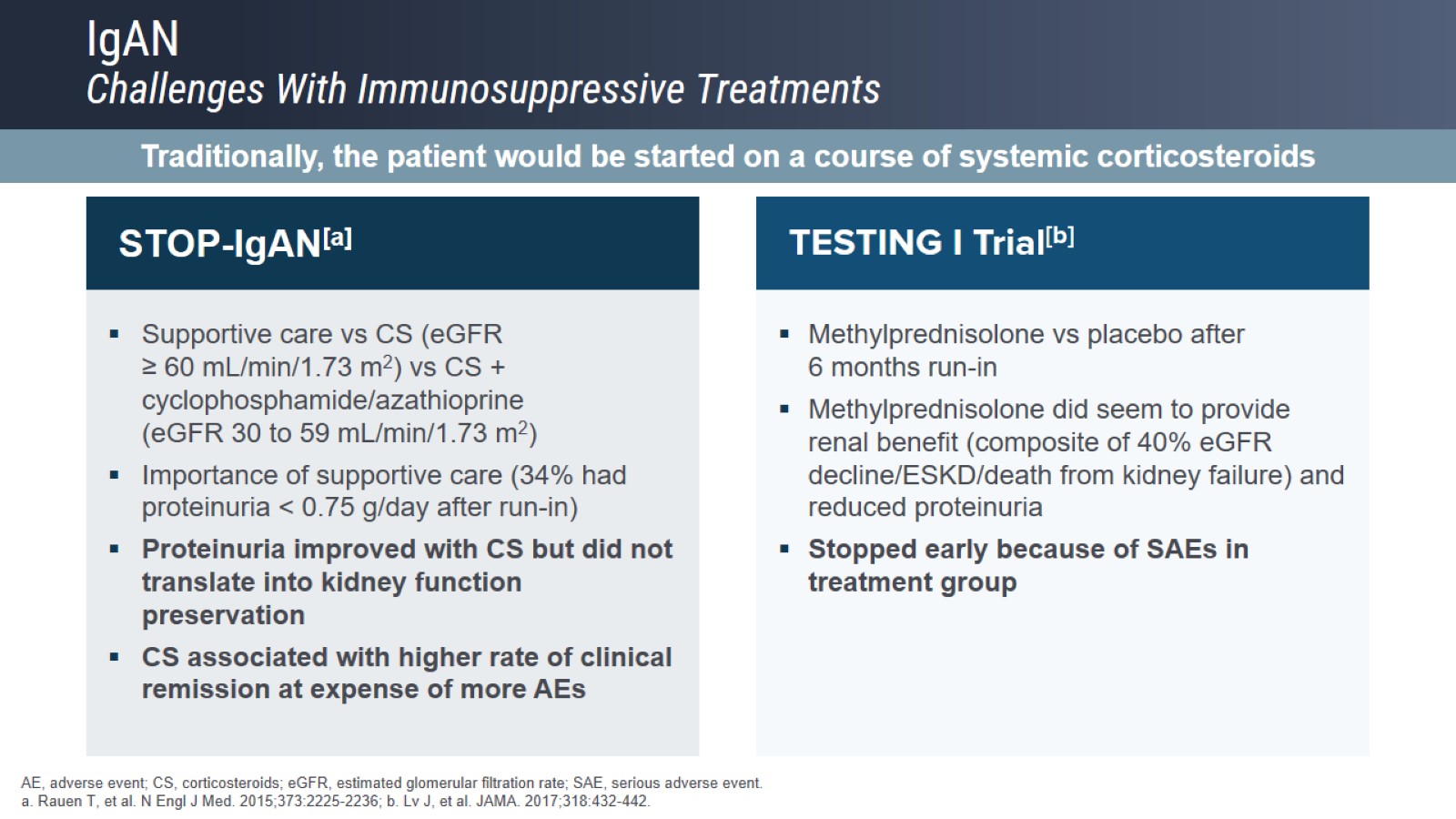 IgANChallenges With Immunosuppressive Treatments
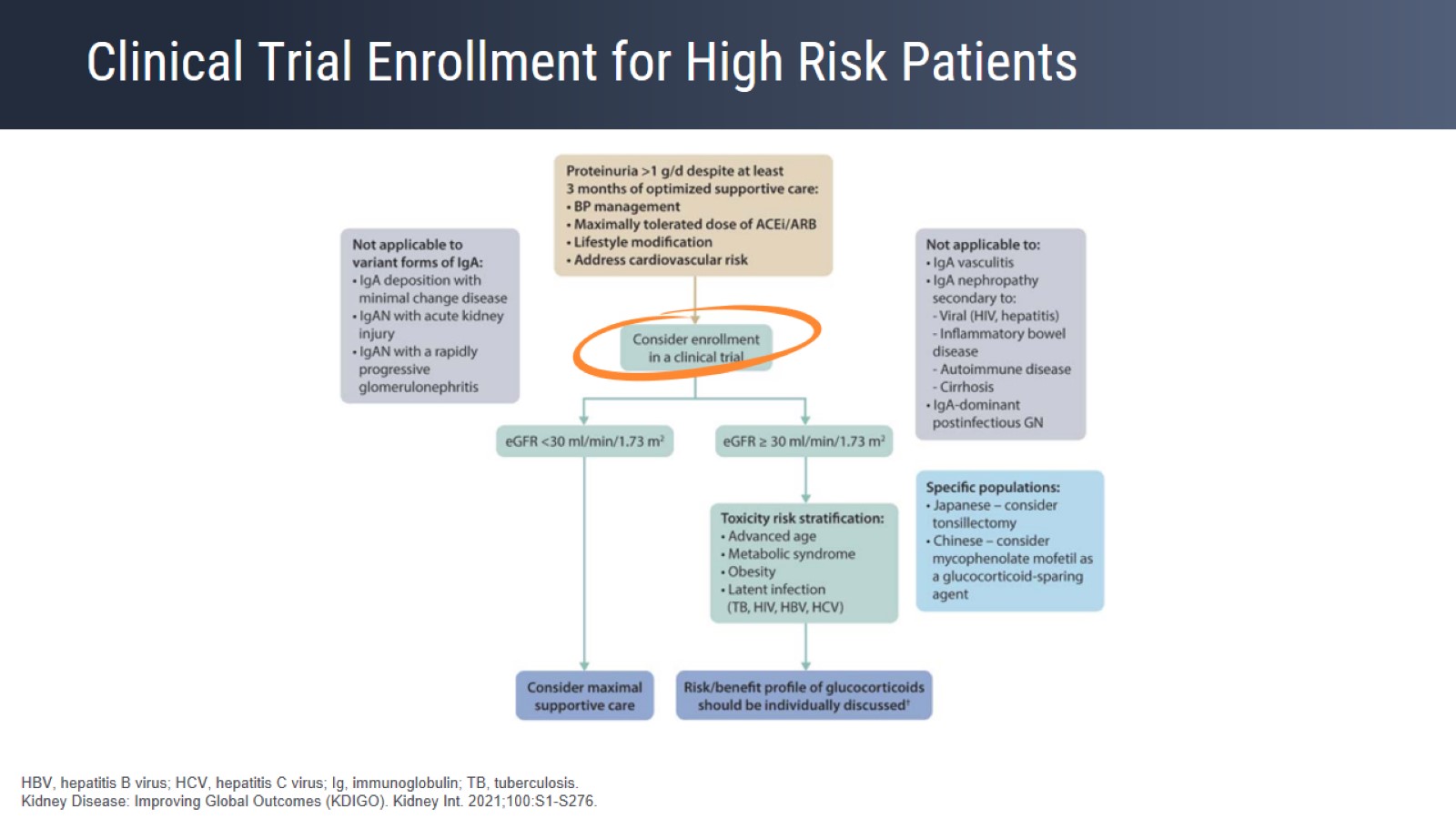 Clinical Trial Enrollment for High Risk Patients
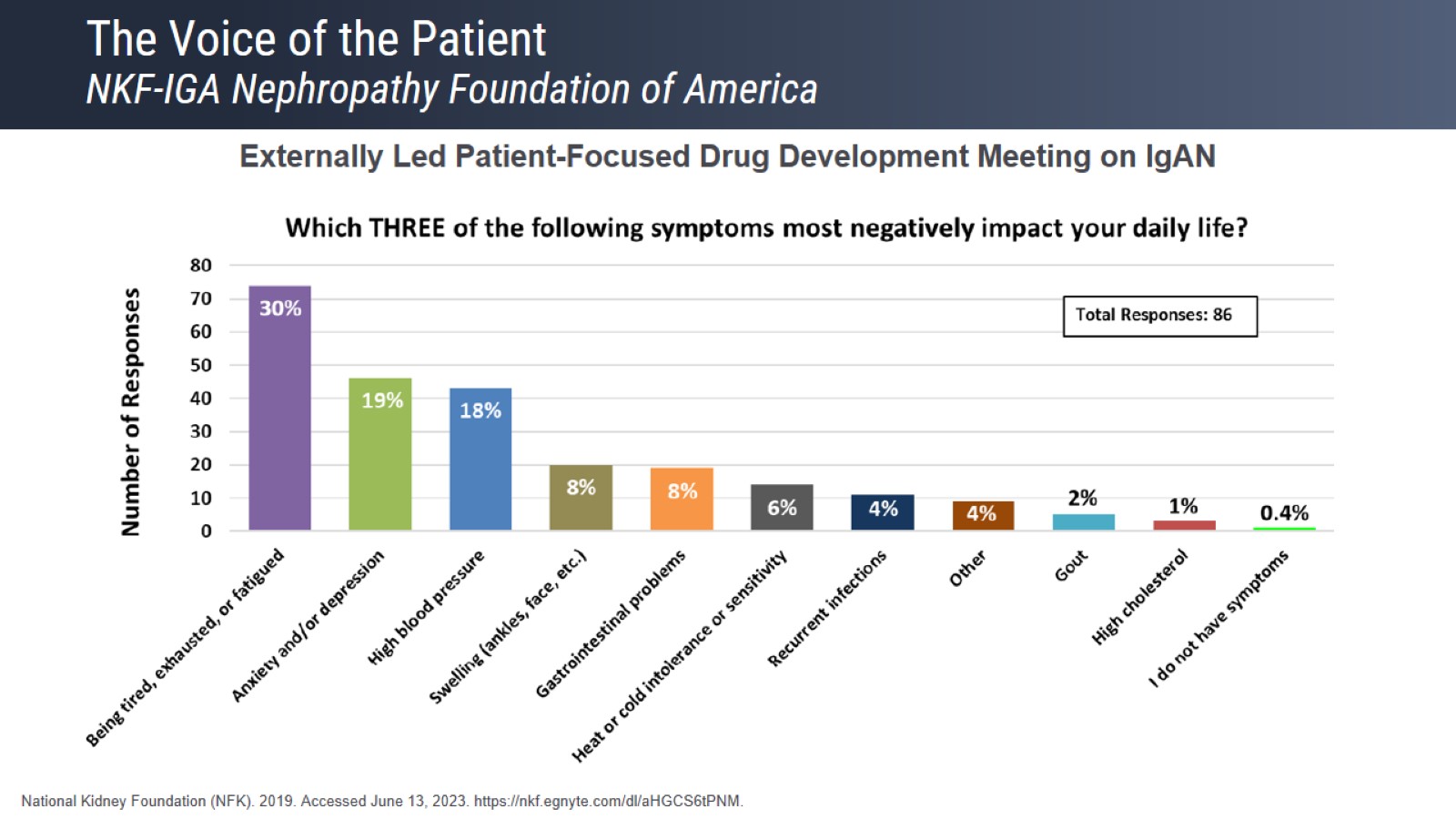 The Voice of the PatientNKF-IGA Nephropathy Foundation of America
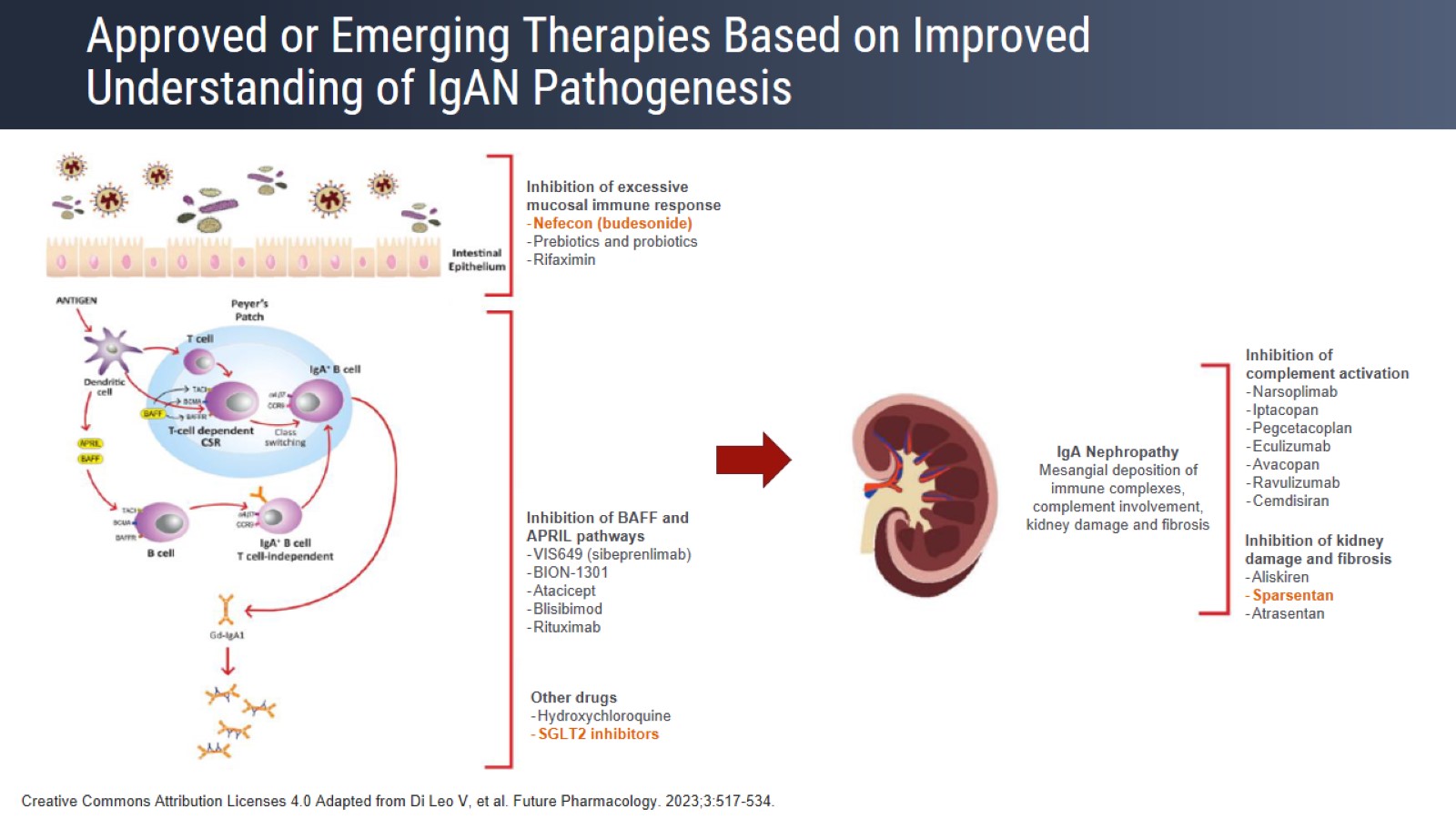 Approved or Emerging Therapies Based on Improved Understanding of IgAN Pathogenesis
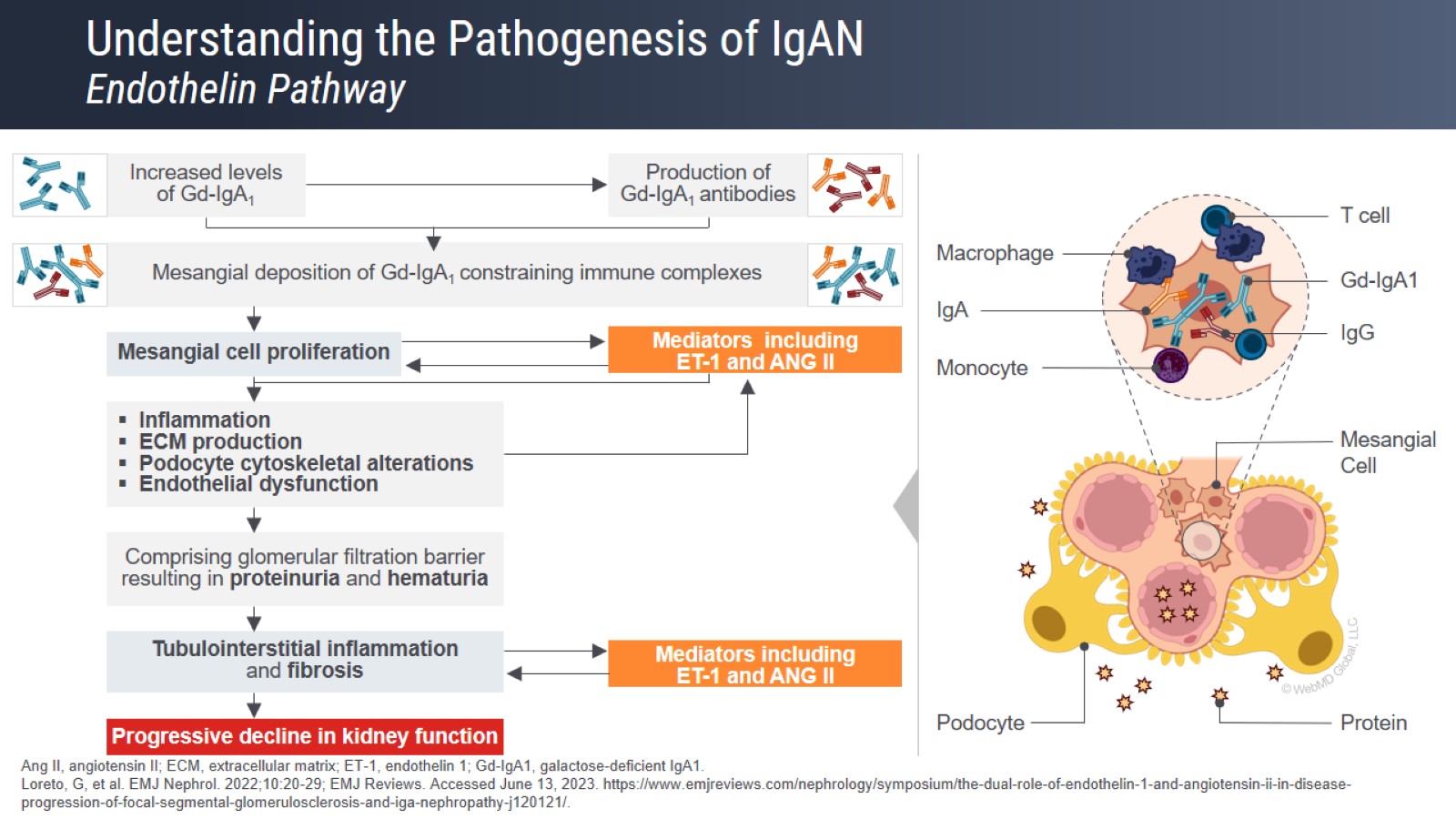 Understanding the Pathogenesis of IgANEndothelin Pathway
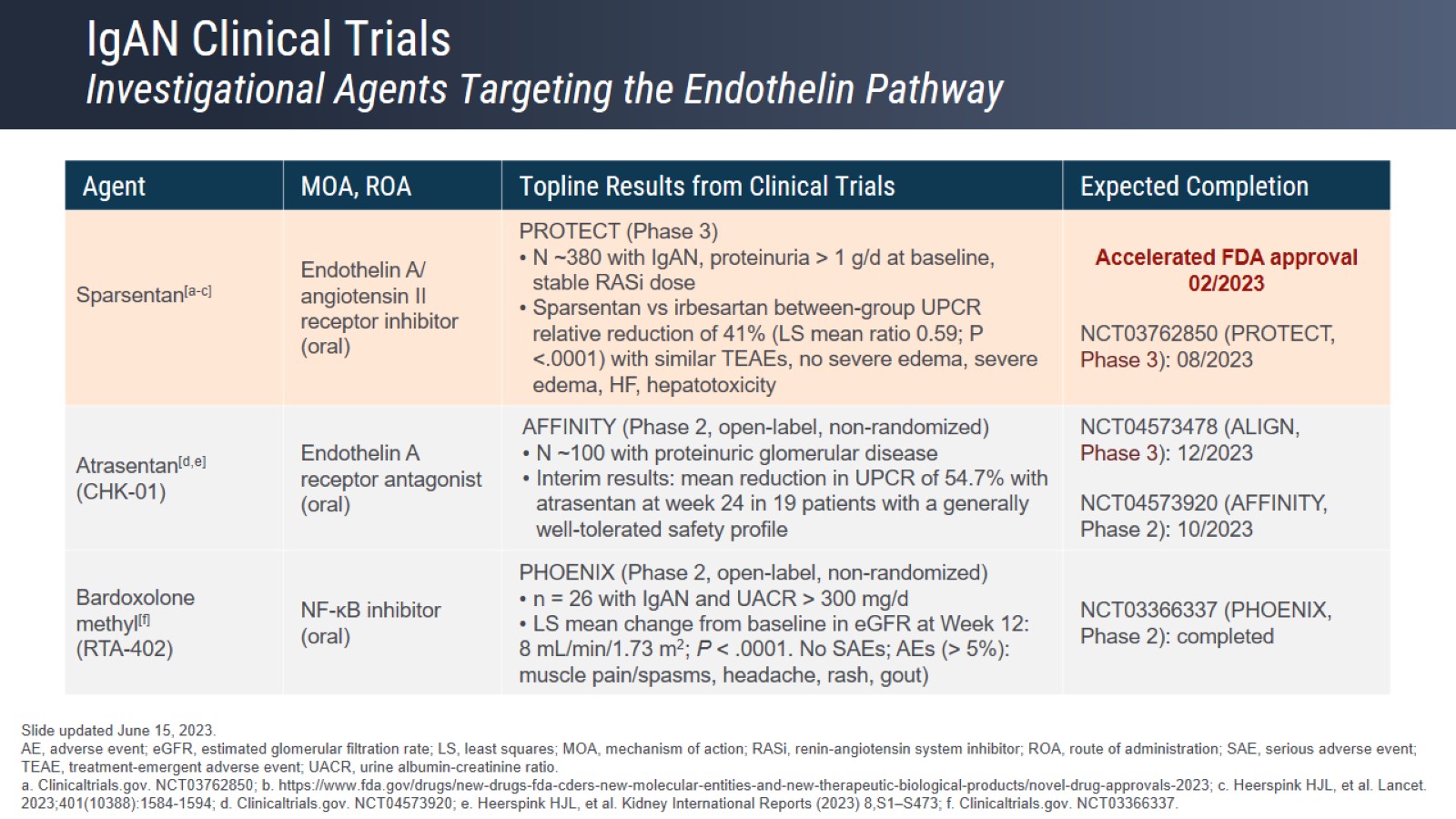 IgAN Clinical TrialsInvestigational Agents Targeting the Endothelin Pathway
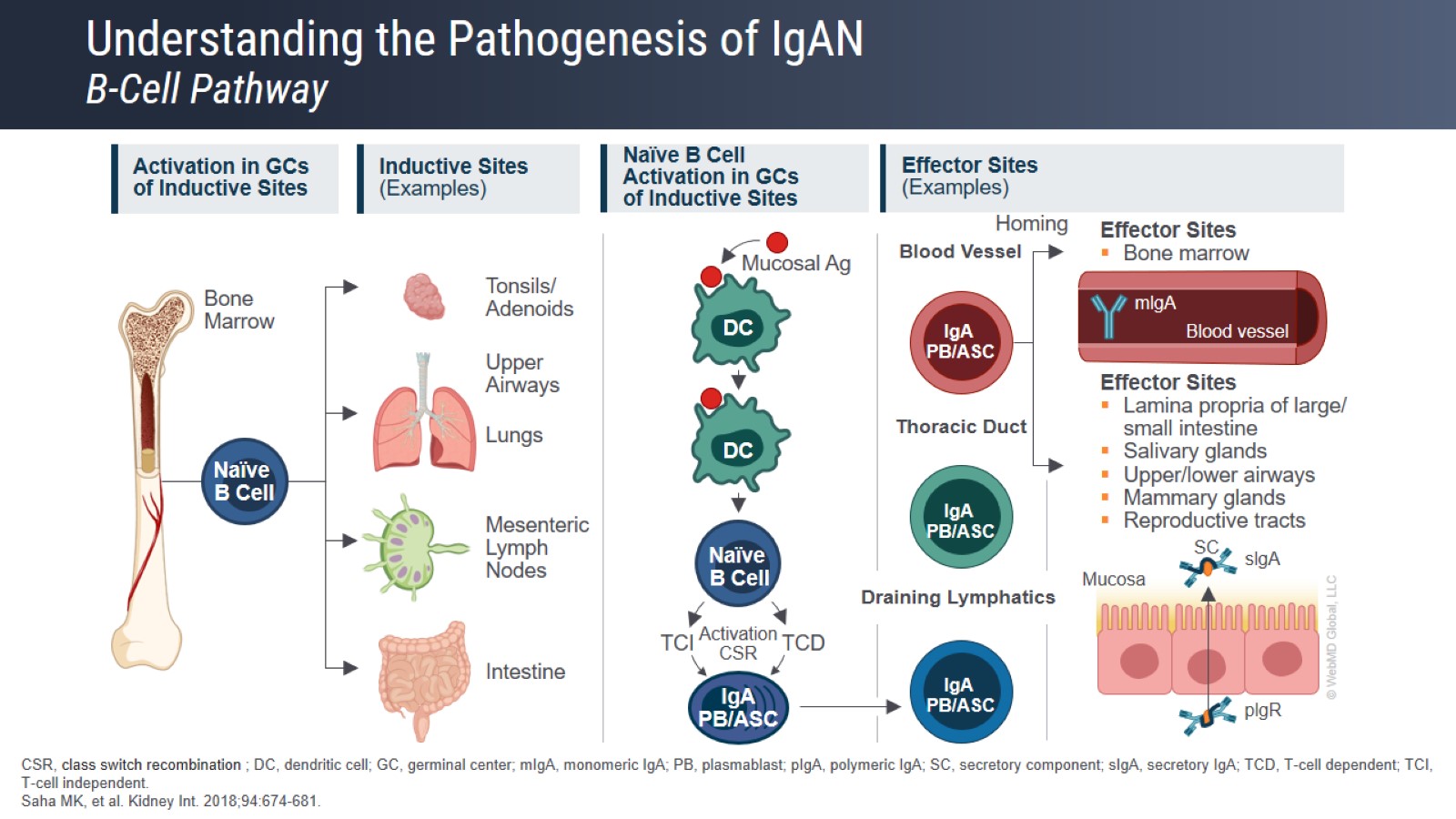 Understanding the Pathogenesis of IgANB-Cell Pathway
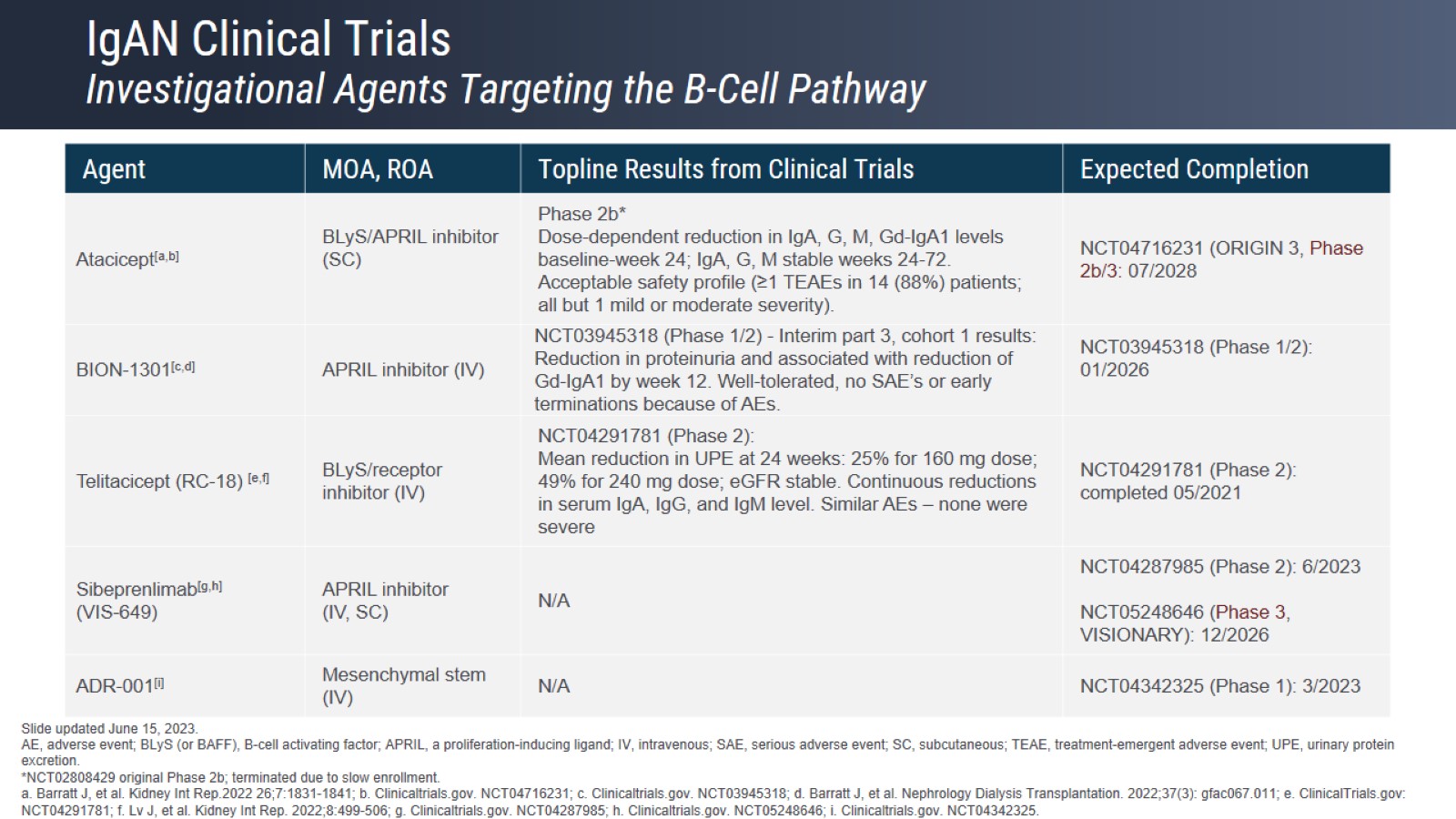 IgAN Clinical TrialsInvestigational Agents Targeting the B-Cell Pathway
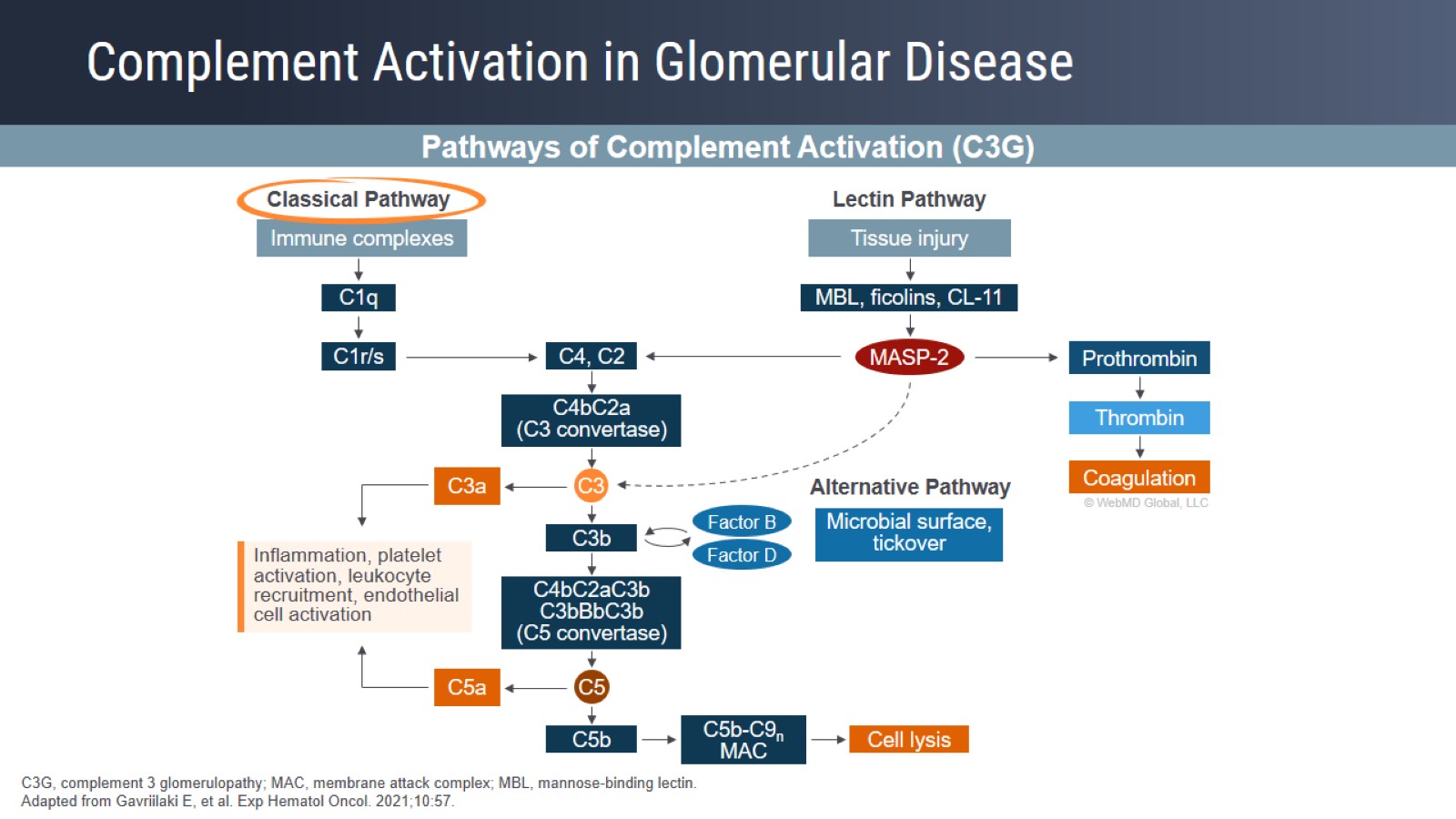 Complement Activation in Glomerular Disease
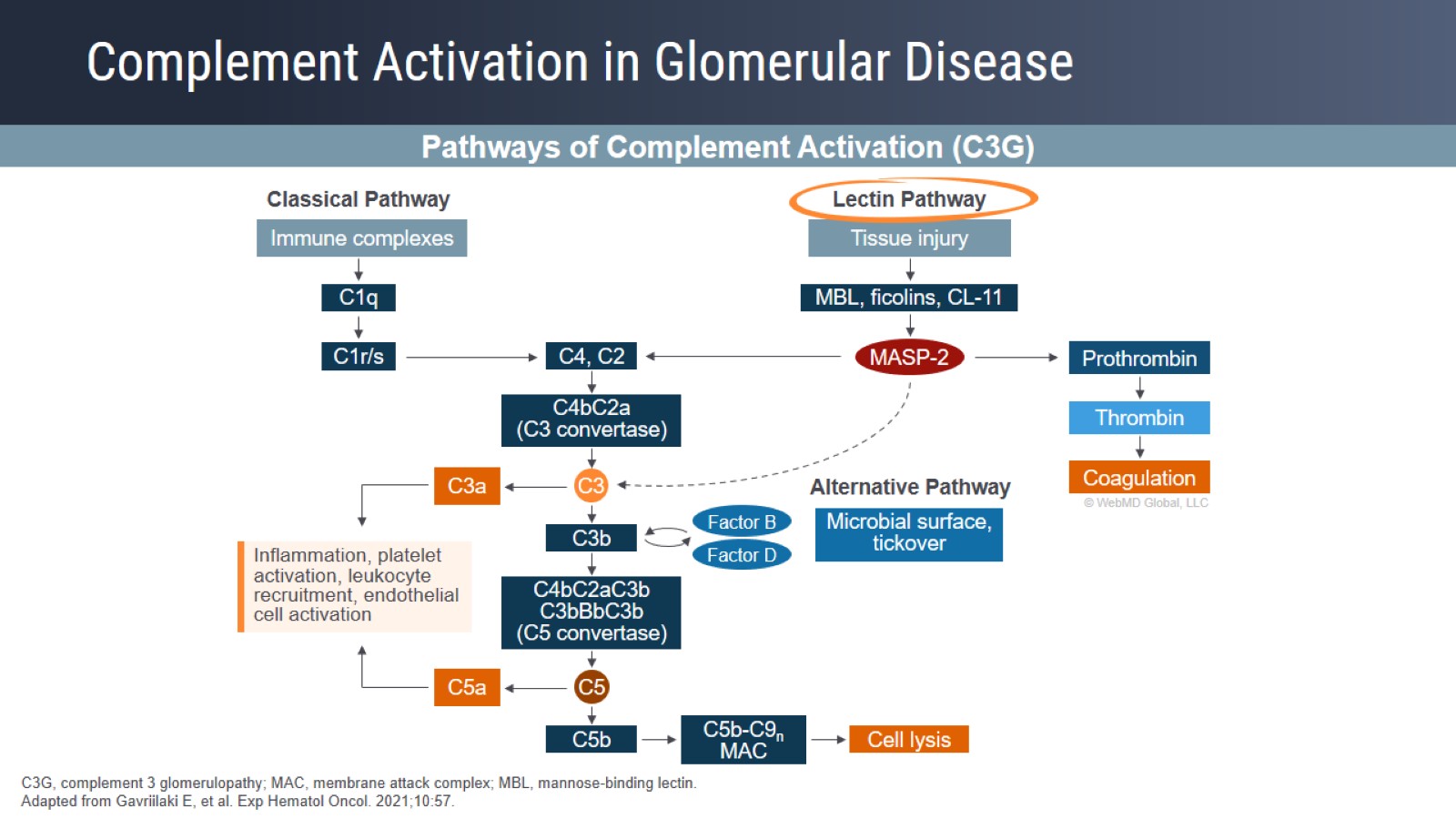 Complement Activation in Glomerular Disease
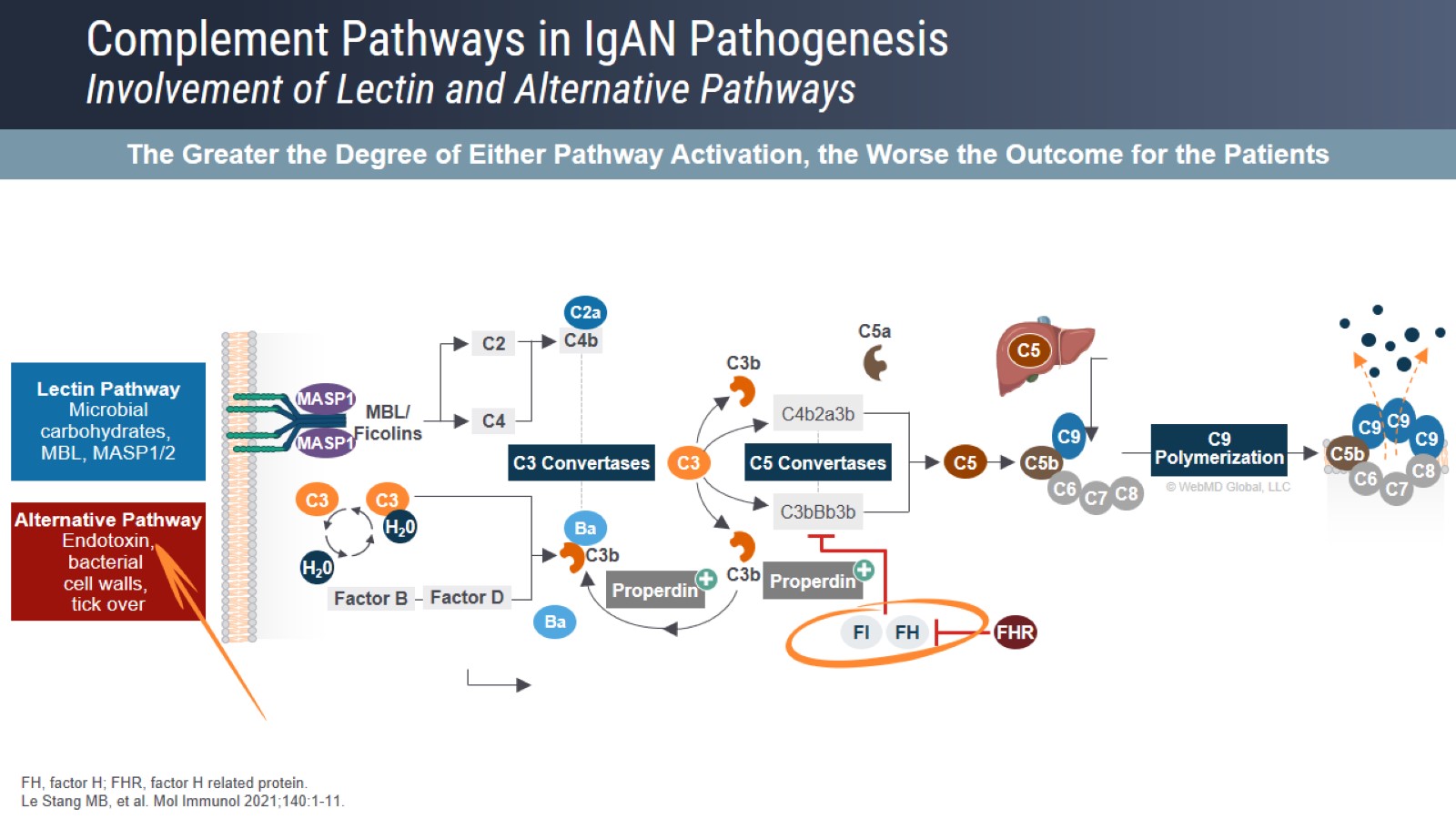 Complement Pathways in IgAN PathogenesisInvolvement of Lectin and Alternative Pathways
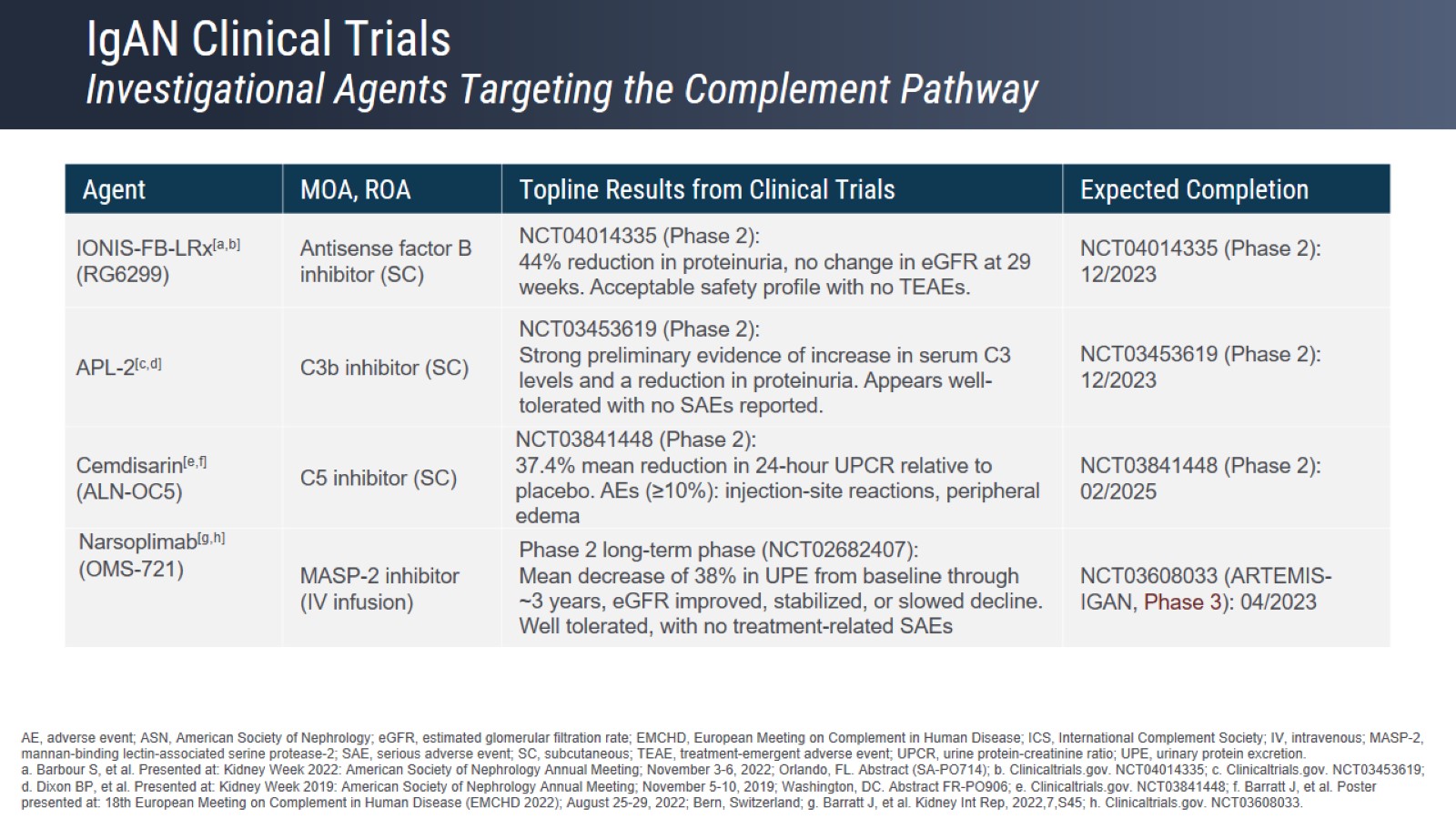 IgAN Clinical TrialsInvestigational Agents Targeting the Complement Pathway
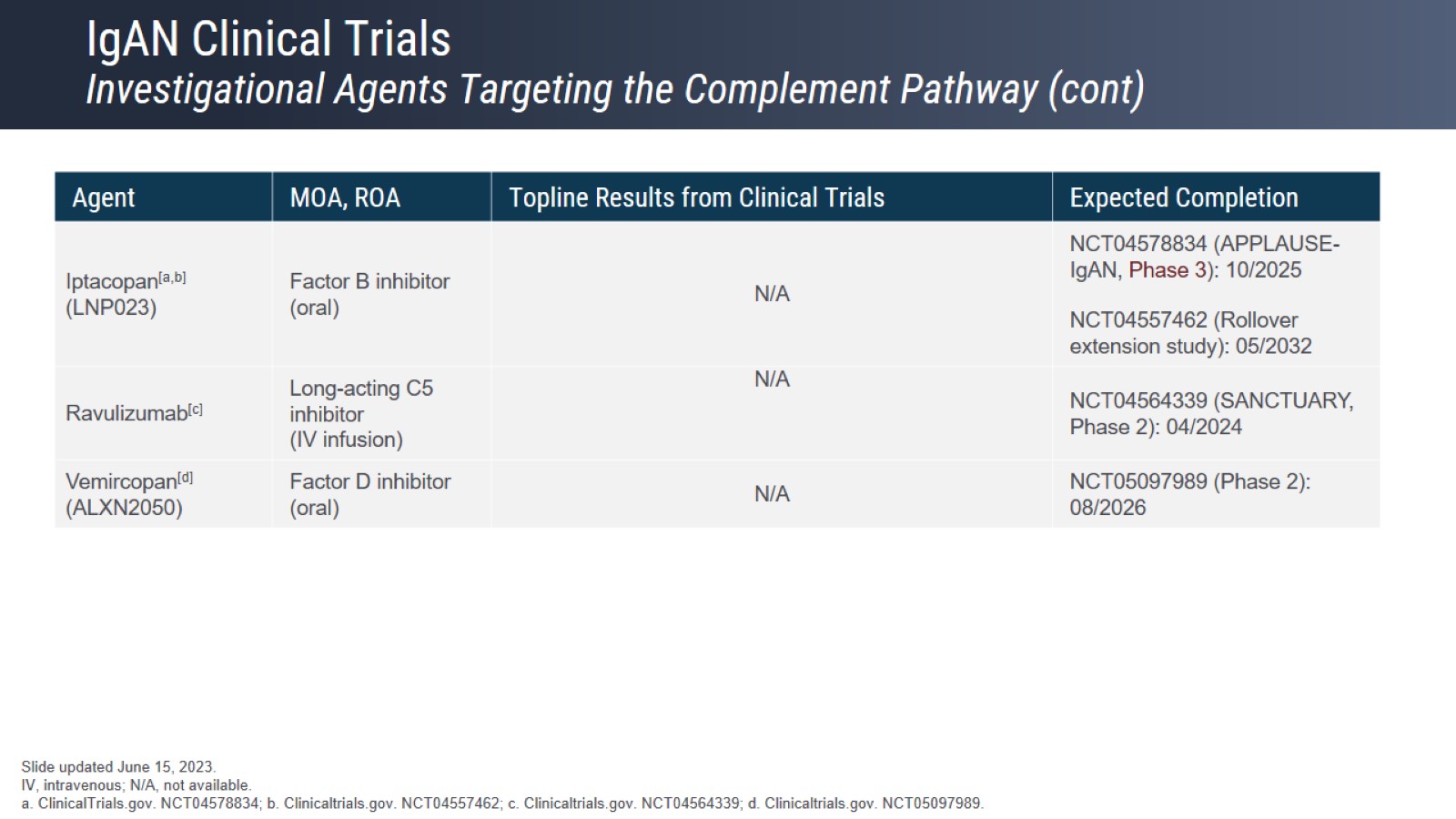 IgAN Clinical TrialsInvestigational Agents Targeting the Complement Pathway (cont)
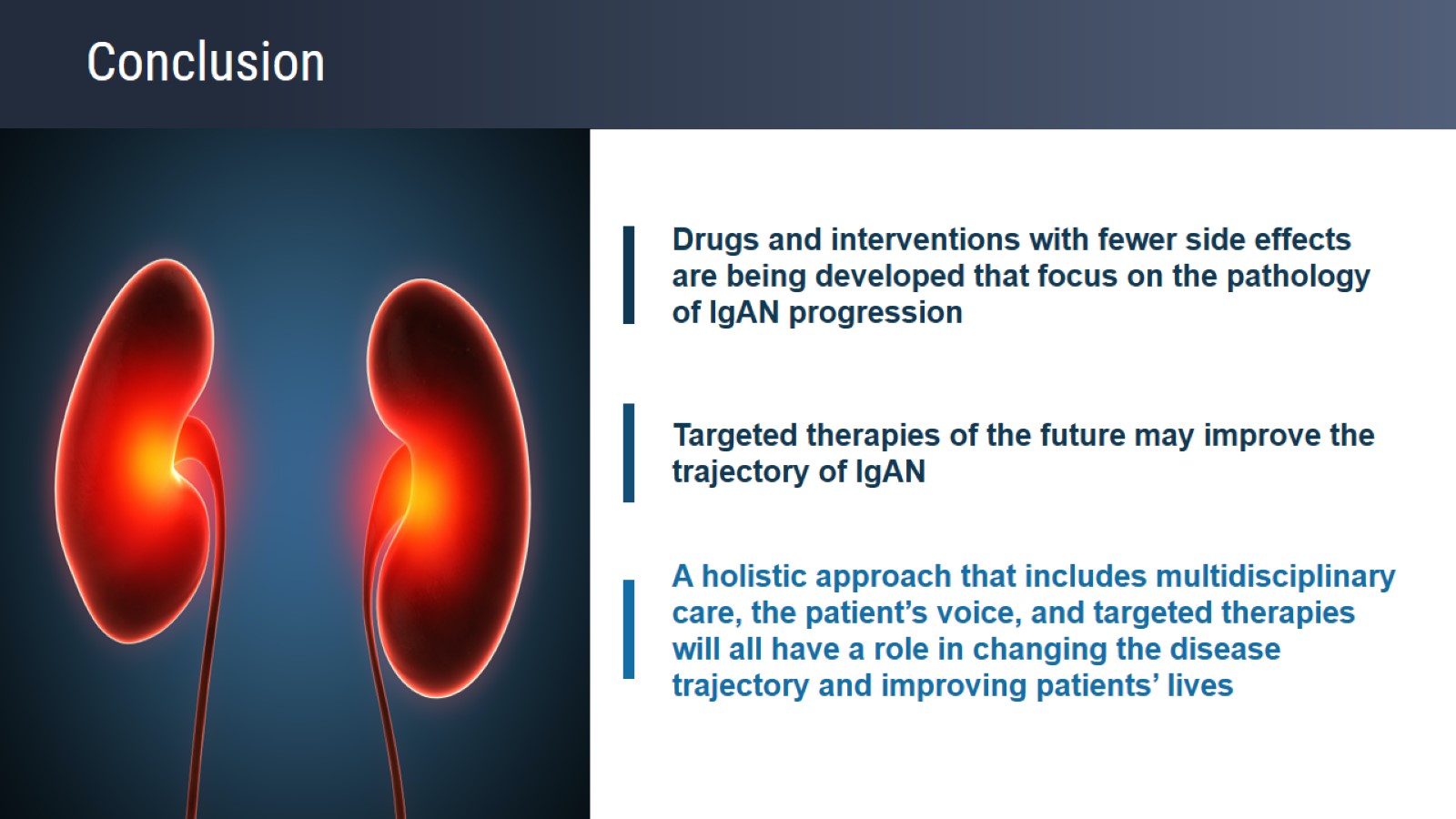 Conclusion
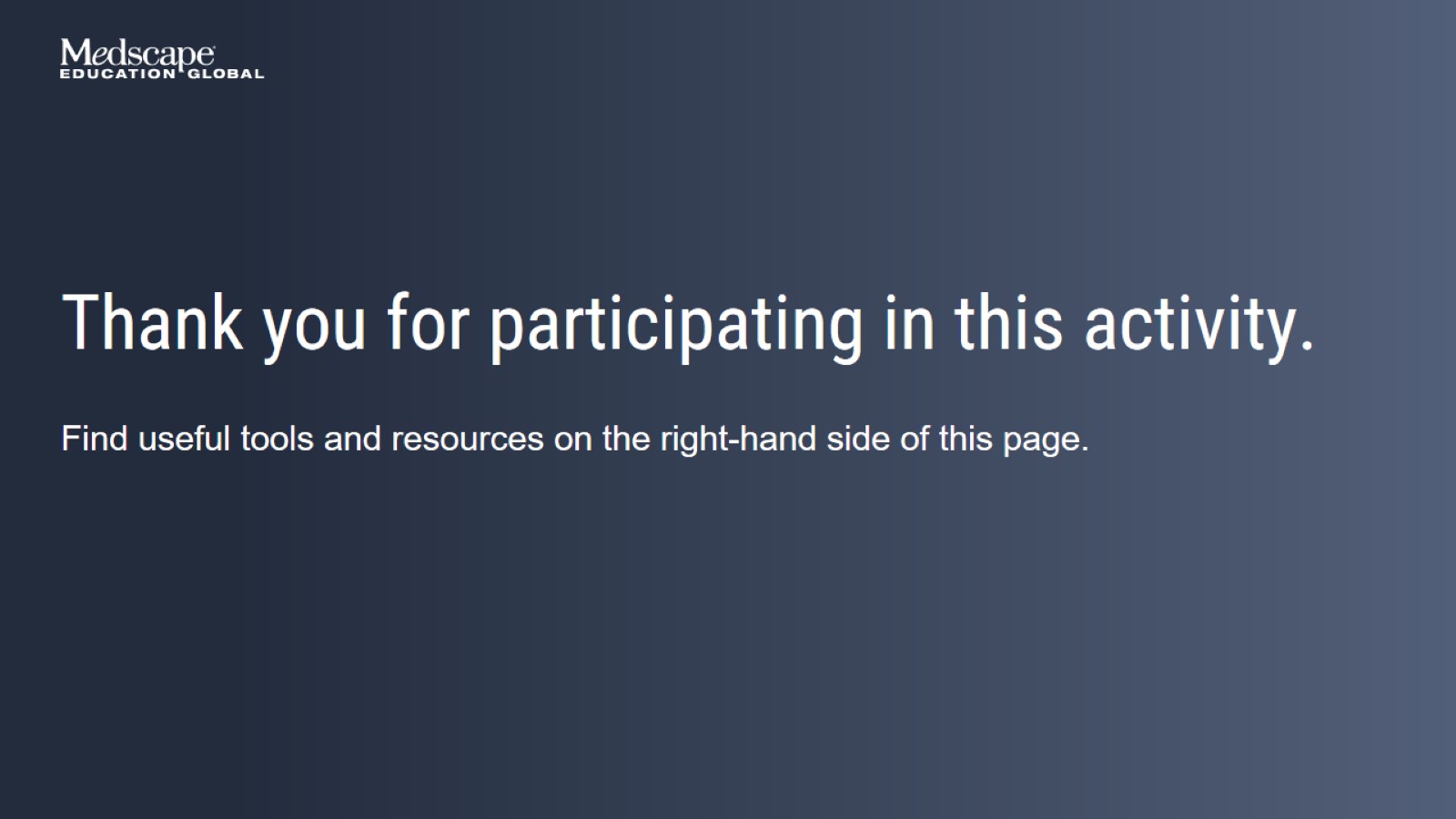